Chris Dahlberg
Database Development with Visual Studio 2010
1
“Legacy” Database Development
Change management can be difficult
Full database backups
Numerous CREATE/ALTER scripts
Difficult for offline development
Difficult to integrate into ALM
Lack of proper versioning tools
Lack of formal testing tools
2
Database
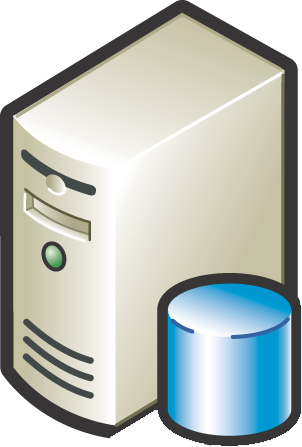 Version Control Challenge
class Auction
{ 
 Int32 Id { get; set; }
 String Name { get; set; }
}
class Auction
{ 
 Int32 Id { get; set; }
 String Name { get; set; }
 DateTime StartTime { get; set; }
}
class Auction
{ 
 Int32 Id { get; set; }
 String Name { get; set; }
 DateTime StartTime { get; set; }
 Int32 Duration { get; set; }
}
V 2
V 3
Revision History
V 1
CREATE TABLE dbo.Auction
( 
 id    INT NOT NULL,
 name  VARCHAR(25) NOT NULL
)
ALTER TABLE Auctions
ADD startTime DATETIME NULL
ALTER TABLE Auctions
ALTER COLUMN startTime DATETIME NOT NULL

ALTER TABLE Auctions
ADD duration int NOT NULL
App
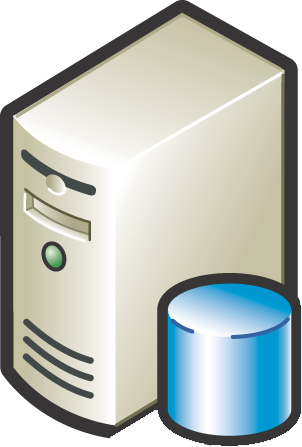 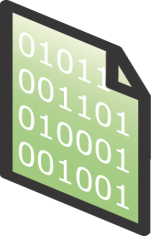 [Speaker Notes: Ok, so lets take a step back and look at managing change specifically and why it is unique for database applications.

Lets compare how an app developer versions their code to that of a database developer. 

Version 1
For an developer you start with your class definition and once complete coding it up you check it in to SCC.  The database developer creates a table that represents the same entity and checks it in. Pretty simple right.

Version 2
Now in version 2, things get a little more interesting.  The app developer adds a new method to their class and checks in.  The database developer cant just change their table definition, they must alter their table definition because databases are state-ful things. Since the data in the database must be kept, you have to alter that database state instead of just recreating the table. And there is the rub, you just cant change the database schema arbitrarily without affecting the underlying data. 

Version 3
In version 3, more changes occur to the source code.  Again, the app developer simply adds to their class definition.  The database developer has to issue another alter to change the shape of the table instead of just recreating the table.  As you might guess, this will start to get complex as the number of changes occurring increases.  You may also start wondering how do I deploy something like this.  Or you may start thinking like some, “we can easily make any change to the application except changes that affect the underlying database schema.”]
Manual Versioning
-- Version 1: Add table dbo.Auction
IF OBJECT_ID (N'dbo.Auction', N'U') IS NULL
BEGIN
CREATE TABLE dbo.Auction
( 
id    INT NOT NULL,
name  VARCHAR(25) NOT NULL
)
END
-- Version 2 Add startTime column
IF NOT EXISTS (SELECT * FROM sys.columns WHERE name = ‘startTime')
BEGIN
ALTER TABLE Auctions ADD startTime DATETIME NULL
END
-- Version 3: Add duration column
IF NOT EXISTS (SELECT * FROM sys.columns WHERE name = ‘duration’)
BEGIN
ALTER TABLE Auctions ALTER COLUMN startTime DATETIME NOT NULL
ALTER TABLE Auctions ADD duration int NOT NULL
END
[Speaker Notes: To deploy the previous example you would use a script like this.

How many are familiar with a script like this or have been fortunate enough to be responsible for maintaining a database change script for an application over multiple releases? Yeah, fun right!

Many database developers maintain database versioning script like this over the life of an application.

There are numerous issues with this approach:
It’s a manual and time consuming
It’s error prone 
It’s gets much more complex as time goes on
Development team agility increases the maintenance cost. 
This is not a scalable process!

Additionally, to insatiate your database schema to view or reference your objects you must run the full set of scripts against a live database.  This introduces a dependency on the development database as the “truth” of the databases schema instead of the source code. This also requires making changes twice, once in the dev db and again in the change script.]
The Solution
Database development in Visual Studio
Source Code Control
Simplified Deployment
Refactoring
Code Analysis
Unit Testing
Build automation
Version ControlThe “Visual Studio” Approach
class Auction
{ 
 Int32 Id { get; set; }
 String Name { get; set; }
}
class Auction
{ 
 Int32 Id { get; set; }
 String Name { get; set; }
 DateTime StartTime { get; set; }
}
class Auction
{ 
 Int32 Id { get; set; }
 String Name { get; set; }
 DateTime StartTime { get; set; }
 Int32 Duration { get; set; }
}
LogicalDatabase
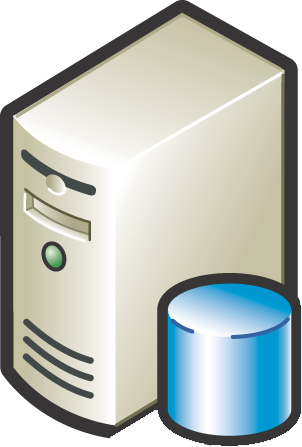 V 2
V 3
Revision History
V 1
CREATE TABLE dbo.Auction
( 
 id    INT NOT NULL,
 name  VARCHAR(25) NOT NULL
)
CREATE TABLE dbo.Auction
( 
 id    INT NOT NULL,
 name  VARCHAR(25) NOT NULL,
 startTime DATETIME NULL
)
CREATE TABLE dbo.Auction
( 
 id    INT NOT NULL,
 name  VARCHAR(25) NOT NULL,
 startTime DATETIME NOT NULL,
 duration INT NOT NULL
)
App
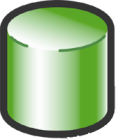 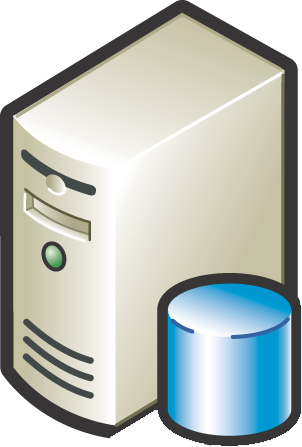 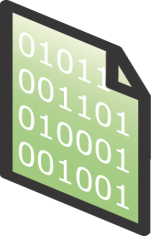 [Speaker Notes: What we did in VS for database development is to follow the user model with what application developers have had for many years.
We define our database schema as how we would like it to exist in the actual database. So if we revisit our example again
In V1 we define our class as well as define the table to support that class
In V2 we define a new method within that class, and for the database, we add in the definition of new Primary Key directly into the table definition, we no longer use alter statements. We are defining the table as it would existing in the actual database.
In V3 we follow the exact same pattern
We then version control the table exactly the same way we version control our classes, methods.
In order to roll out changes from version control into our database, we leverage our new deployment engine, which has the intelligence to compare what is in V3 versus what in currently in the database and generate the appropriate Alter statement so that changes can be applied to the database without losing data, i.e. preserving it state.
That being said, our source control definition of our objects does not have to match our deployment scripts. What is in version control matches exactly what exists in our database today.]
NewDeployment
IncrementalDeployment
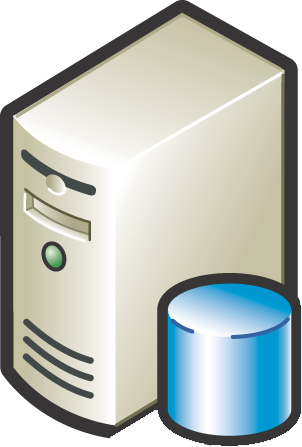 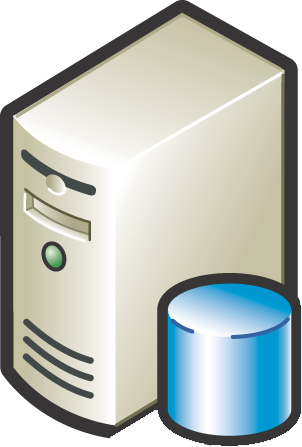 DeploymentThe “Visual Studio” Approach
CREATE TABLE dbo.Auction
( 
 id    INT NOT NULL,
 name  VARCHAR(25) NOT NULL
)
CREATE TABLE dbo.Auction
( 
 id    INT NOT NULL,
 name  VARCHAR(25) NOT NULL,
 startTime DATETIME NULL
)
CREATE TABLE dbo.Auction
( 
 id    INT NOT NULL,
 name  VARCHAR(25) NOT NULL,
 startTime DATETIME NOT NULL,
 duration INT NOT NULL
)
LogicalDatabase
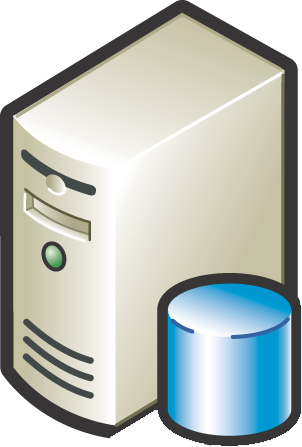 V 1
V 2
V 3
Revision History
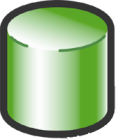 CREATE TABLE dbo.Auction
( 
 id        INT NOT NULL PRIMARY KEY,
 name      VARCHAR(25) NOT NULL,
 startTime DATETIME NOT NULL,
 duration  INT NOT NULL
)
ALTER TABLE Auctions
ALTER COLUMN startTime DATETIME NOT NULL

ALTER TABLE Auctions
ADD duration int NOT NULL
[Speaker Notes: Now, lets go through the same exercise but using our product.

Version 1
In the first version it is largely the same in terms of source code.

Version 2
In the second version, instead of writing an alter statement the database developer simply changes the table as needed and checks in.

Version 3
And again in the third release the database developer can simply change the table again and check his change in.

So, you might be wondering how you deploy this against a live database? The source code controlled scripts no longer match the necessary deployment scripts.  You could deploy a new database with this code, but you cannot deploy incrementally to a live database. The fact of the matter is that source controlled and deployed scripts do not have to match with VSTS: DB!]
Database project types
Database Tools Roadmap
SQL Azure support
Visual Designers
Single  deployment engine
Mission critical app support
Full support for SQL objects
Project system enhancements 
ALM feature enhancements
Data-tier Application Component Projects introduced
Data-tier Application Component projects and Database projects operate SxS
VS 2010
VS 2005
VS 2008 “GDR”
vNext
SQL 2008 R2 support
SQL IntelliSense
Support for 3rd partydatabase platforms
Offline Change management
SQL 2000/2005
ALM support for databases
vNext Vision
Combine the best of  Data-tier Application Component and Database Projects
SQL 2008 support
Separated Build and Deploy
No “DesignDB” required
©2009 Aspect Software, Inc. All rights reserved.
9